What “is” a Red Nova?
Zachary Silberman
Observational Techniques and Instrumentation December 12, 2013
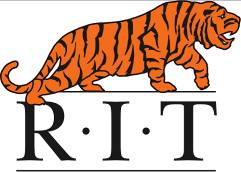 1
Outline
Introduction
Observations
Analysis
Discussion
Conclusion
2
The Definition of “Is”
1. What are the observational signatures of a “red nova”?
How bright do they get?
What prominent spectral lines do they exhibit?
What are their temperatures?
2. Can these signatures help to distinguish red novae from similar events, such as classical novae?
3
Why Do We Care?
Understanding outbursts
And especially this!
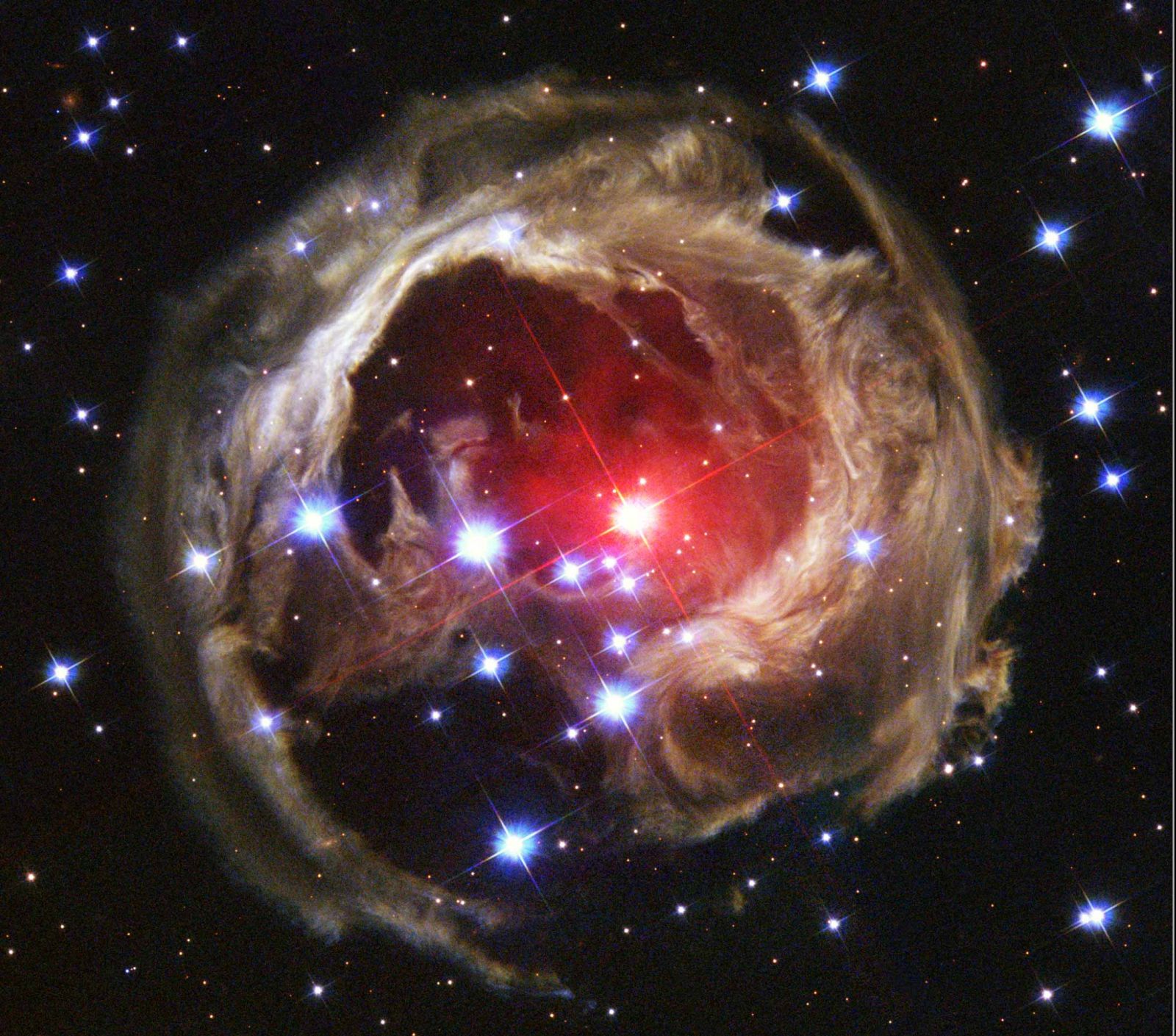 V838 Mon (apod.nasa.gov, 03-05-04)
4
List of Objects
V838 Monocerotis
Nova Mon 2002
Light Echo
V1309 Scorpii
Nova Sco 2008
Bright!
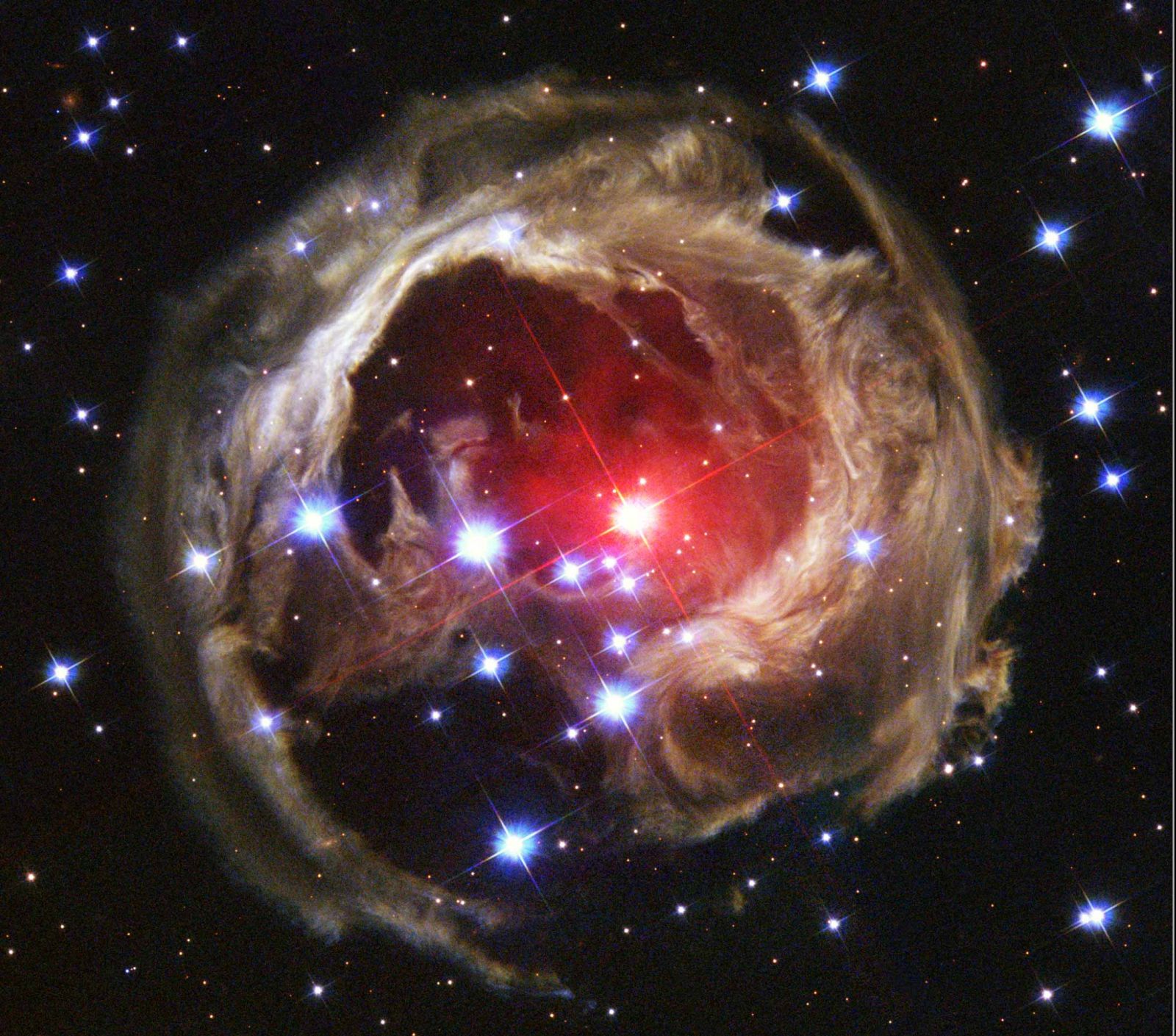 V838 Mon (apod.nasa.gov, 03-05-04)
5
Observations
OGLE (Optical Gravitational Lensing Experiment)
AAVSO (American Association of Variable Star Observers)
Spitzer (IRS)
Keck (HIRES)
SUNY Stony Brook/SMARTS Atlas of (mostly) Southern Novae
Other sources (through references)
6
Reduction and Analysis
SPICE (Spitzer)
MAKEE/HIRES Redux (Keck)
IDL
7
V838 Mon Light Curve
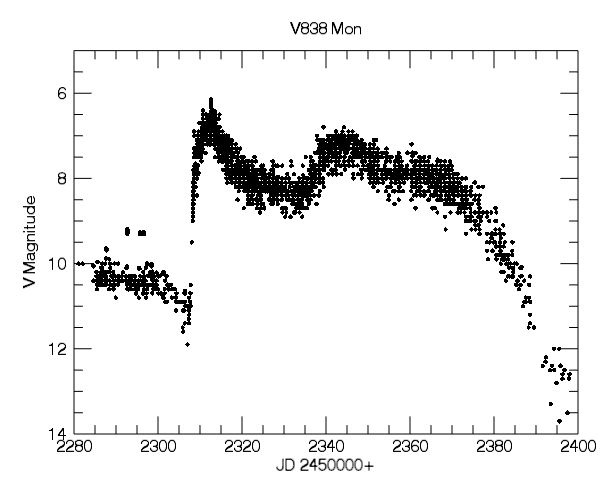 8
AAVSO
V1309 Sco Light Curve
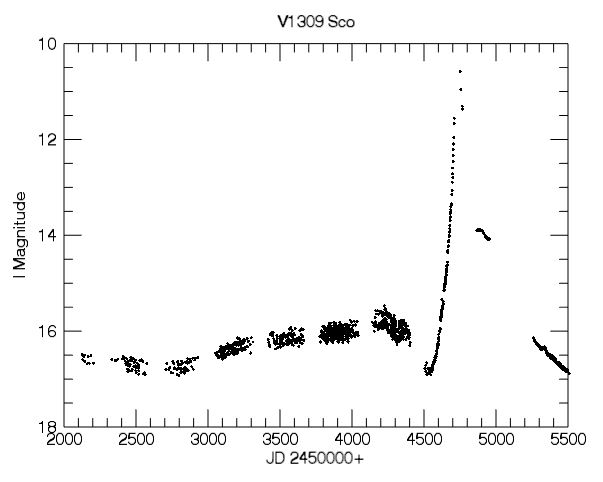 9
OGLE
V1309 Sco Light Curve
Solid is AAVSO
Open is OGLE
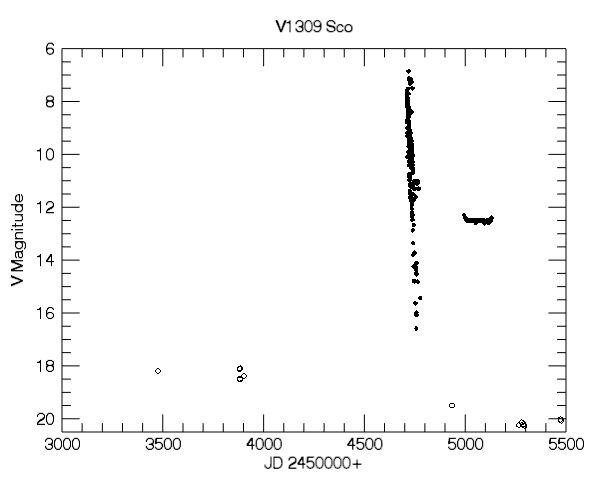 10
V838 Mon Visible Spectrum
Red is model of M5 III star
Note high Hα emission
From 2009
UVES-VLT
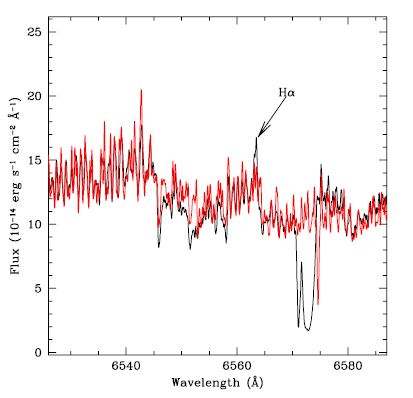 11
From Tylenda et al. 2011, A&A, 532, 138
V1309 Sco Visible Spectrum
Four Balmer lines visible in the spectrum, especially Hα
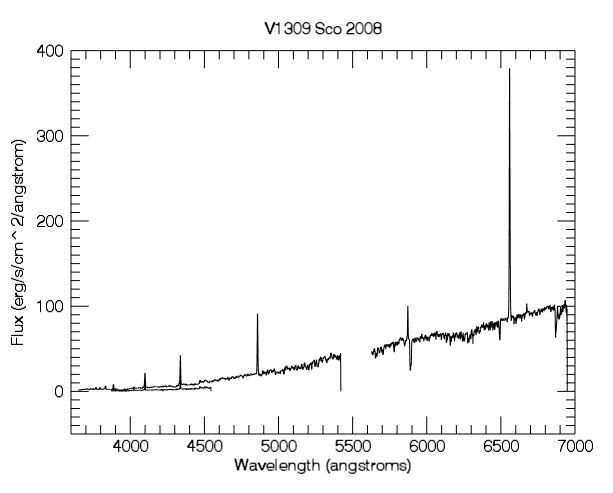 SUNY SB/SMARTS
12
V1309 Sco Visible Spectrum
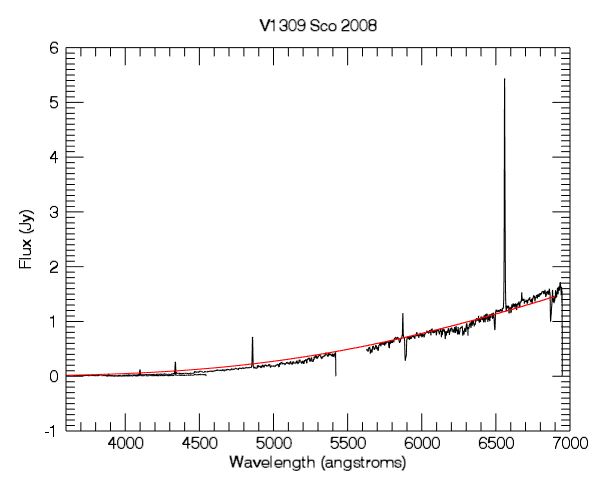 Here red is blackbody at 3000 K
SUNY SB/SMARTS
13
V838 Mon Mid-IR Spectrum
Red is blackbody  at 400 K
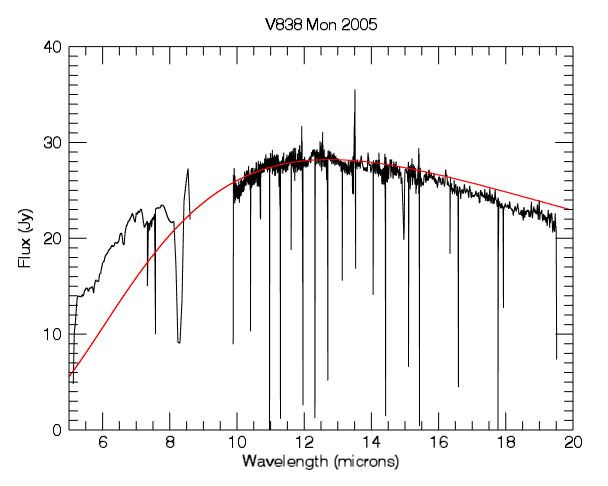 Spitzer
14
V1309 Sco Mid-IR Spectrum
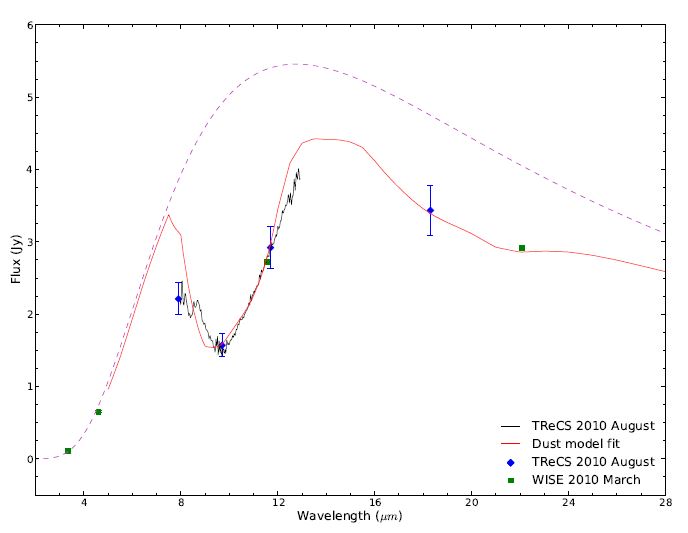 Purple dotted line represents blackbody at 400 K
From Nicholls, et al. 2013, MNRAS, 431, 33
15
V838 Mon Mid-IR Spectrum
Red is blackbody at 250 K
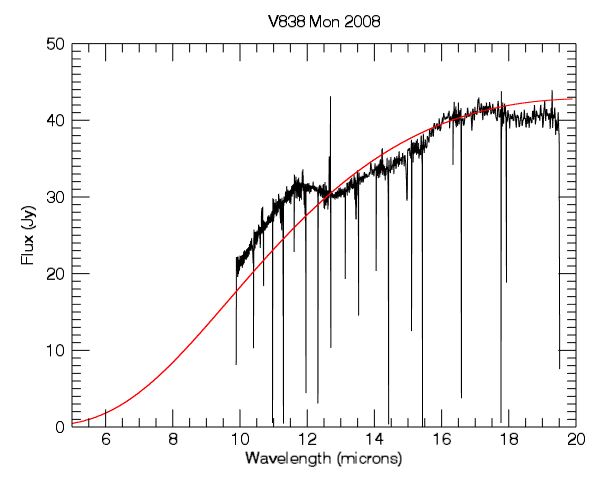 16
Spitzer
Some Answers
Some properties of red novae:
Large outbursts
Tall, narrow Balmer lines
Start out hot, then cool substantially
Similar temperatures at similar stages
So where does that leave us?
17
Novae
In the classical case, caused by nuclear burning around a white dwarf
Leads to a wide range of outburst evolutions
In the violent case, can exhibit large increase in brightness, followed by decline
Temperature remains high as brightness declines
Alternate models involving various companion stars of the white dwarf can correctly predict some aspects of red nova evolution, but fail at others
18
Conclusions
Question 1
Red novae get very bright and hot, have strong Balmer emission, and cool after the outburst
Question 2
Light curves similar to those of classical novae, which is why they are a type of nova at all
Temperature evolution of classical and red novae are completely different, allowing astronomers to distinguish between them.
19
Future Work
Consider extinction
Other properties, observational signatures
What is the mechanism causing red novae?
Some other nova mechanism not yet considered?
Binary mergers?
What is going on with the light echo?
20
Acknowledgements
I acknowledge with thanks the variable star observations from the AAVSO International Database contributed by observers worldwide and used in this research.
This work is based [in part] on observations made with the Spitzer Space Telescope, which is operated by the Jet Propulsion Laboratory, California Institute of Technology under a contract with NASA.
This research also used data from the OGLE-III and OGLE-IV missions, as well as data from Stony Brook/SMARTS.
21
References
Mason, E. et al. 2010, A&A, 516, 108
Nicholls, C. P. et al. 2013, MNRAS, 431, 33
Used data from T-ReCS and WISE
Tylenda, R & Soker, N. 2006, A&A, 451, 223
Tylenda, R. et al. 2011, A&A, 528, 114
Tylenda, R. et al. 2011, A&A, 532, 138
Used data from UVES-VLT
22
Thanks!
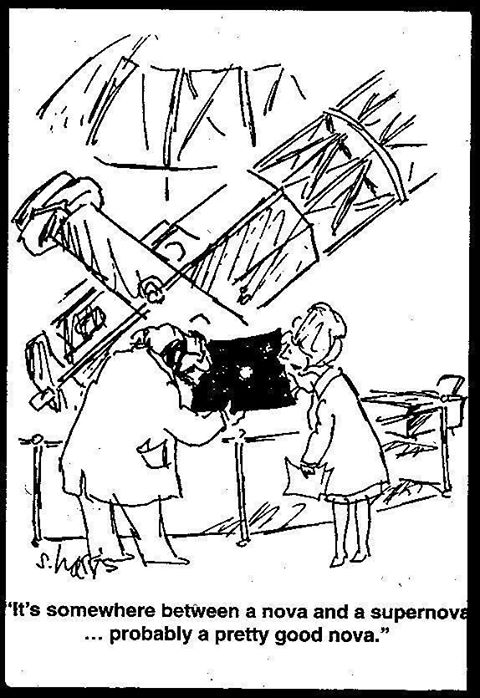 23
Courtesy Don Figer